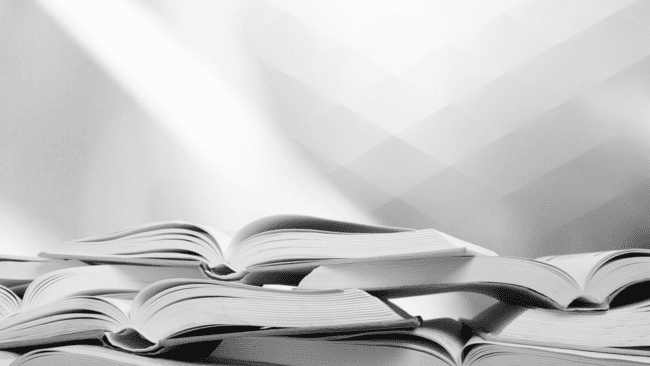 НОВИНКИ ОКТЯБРЯ 2021
2
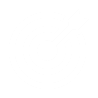 Пособия к линиям УМК
Учебные пособия
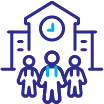 Линия УМК "Живопись" для дополнительного предпрофессионального обучения
3
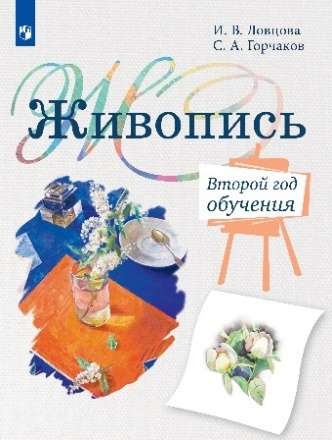 Живопись. Второй год обучения. Учебное пособие для организаций дополнительного образования   

И. В. Ловцова, С. А. Горчаков
Учебное пособие предназначено для учащихся детских художественных школ и школ искусств. Подготовлено в соответствии с Федеральными государственными требованиями к дополнительным предпрофессиональным программам. 
Пособие может быть также полезным для учащихся всех организаций дополнительного образования и общеобразовательных организаций с углублённым изучением предметов образовательной области «Искусство».
Пособие для второго года обучения (соответствует 6 классу общеобразовательной школы) 

познакомит с основами цветоведения, научит работать цветом в разных техниках, а также анализировать произведения великих живописцев
учащиеся узнают, что такое локальный цвет, рефлексы, как лепить форму цветом и работать над этюдами фигуры человека, что такое цветовые отношения, цветовая гамма, акцент, детализация и др
по каждой теме даны обобщающие вопросы, художественно-творческие упражнения и задания с описанием и показом этапов работы

Книга включает богатый зрительный ряд (репродукции произведений живописи разных эпох и направлений, методические рисунки и схемы, а также учебные работы).
Код: 31-0372-01Параметры: 84108 1/16, 112 стр, 4 краски
4
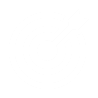 Пособия по диагностике и аттестации
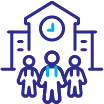 Пособия к сериям
Серия «Проверь себя»
5
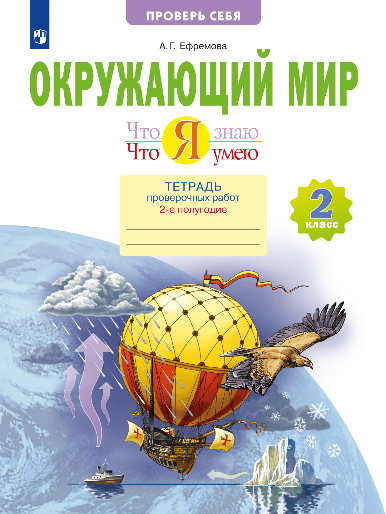 Окружающий мир. Что я знаю. Что я умею. 2 класс. 1 полугодие. Тетрадь проверочных работ

Ефремова А. Г.
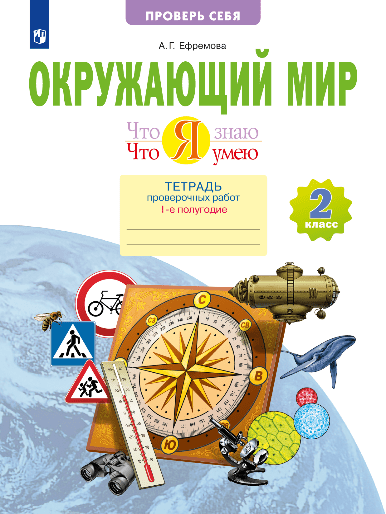 Тетрадь предназначена для организации тематического контроля на уроках окружающего мира во 2 класса и  содержит два равнозначных варианта проверочных работ по каждой изучаемой теме.
Предложенные задания позволяют определить уровень освоения учащимися программного материала и подготовить их к выполнению итоговых проверочных работ за полугодие и год. 
В конце тетради даны методические рекомендации для учителя по проведению и оцениванию проверочных работ. 
Тетрадь соответствует требованиям ФГОС НОО к уровню подготовленности учащихся 2 класса и может использоваться как в системе развивающего обучения Л.В. Занкова с учебником Н.Я. Дмитриевой, А.Н. Казакова «Окружающий мир. 2 класс», так и с другими УМК.
Код: 324-0200-01, 324-0201-01Параметры: 6090 1/8,  40-48 стр, 2 краски
6
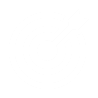 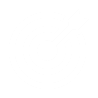 Пособия  для детей
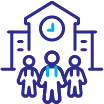 Дошкольное образование
Тесты
Серия «Тропинки»
7
Лепим, клеим, мастерим. Пособие для детей 3-4 лет
Лепим, клеим, мастерим. Пособие для детей 4-5 лет
Лепим, клеим, мастерим. Пособие для детей 5-6 лет

Салмина Н. Г., Глебова А. О.
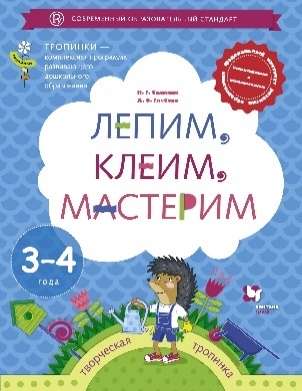 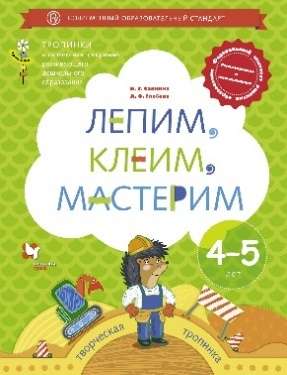 В пособиях представлены материалы для проведения занятий по продуктивным видам деятельности (лепке и аппликации) с детьми 3-4, 4-5, 5-6 лет в дошкольной образовательной организации. 
Задания предполагают выполнение работ по образцу, наглядной или словесной инструкции, творческому замыслу.
В пособиях есть шаблоны, заготовки, фактурные основы для выполнения творческих работ. Дополнительно необходимы клей, ножницы и пластилин.
Пособия могут быть использованы не только воспитателями, но и родителями.
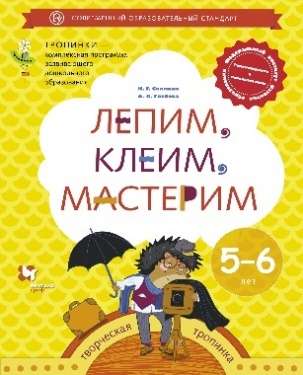 Код: 119-0040-01, 119-0041-01, 119-0042-01Параметры: 84108 1/16,  48 стр, 4 краски
Серия «Предшкольная пора»
8
Готовлюсь к школе. 5-6 лет. Тесты
Готовлюсь к школе. 6-7 лет. Тесты

Кузнецова М.И., Кочурова Е.Э.
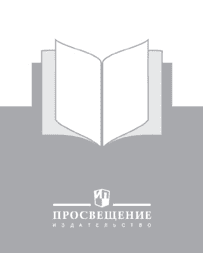 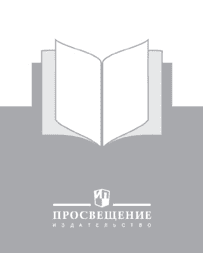 Рабочая тетрадь предназначена для дошкольников. В пособие включены разнообразные задания по обучению грамоте, математике и окружающему миру, направленные на выявление знаний детей в соответствии с их возрастными особенностями. Разноплановые задания помогут воспитателям и заинтересованным родителям грамотно организовать диагностические процедуры с дошкольниками. 

Детально продуманные методические рекомендации по оценке результатов тестирования позволят воспитателям и родителям компетентно определить уровень подготовки дошкольников и грамотно организовать дальнейшую работу с ними.
Код: 119-0040-01, 119-0041-01, 119-0042-01Параметры: 84108 1/16,  48 стр, 4 краски
Серия «Суперквест для ума»
9
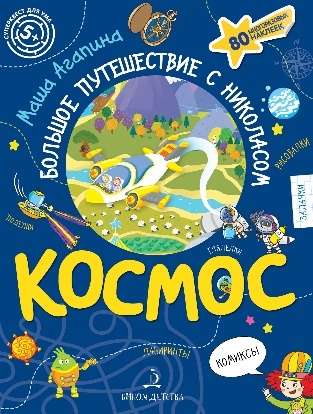 Большое путешествие Николаса

Маша Агапина
Серия книг Маши Агапиной "Суперквест для ума" - абсолютно новый и очень современный вид нон-фикшн для детей.
Во-первых, это комикс. Но не просто история в картинках, а отличный логический материал, с эмоциональными и конфликтными моментами в историях.
Во-вторых, это головоломки, задания и поделки, напрямую связанные с сюжетом, и море многоразовых наклеек.
В-третьих, это отличная и очень качественная детская научно-популярная литература, которая поможет дошкольнику ответить на многие вопросы и замотивирует на познание.
Наконец-то Николас отправляется в КОСМОС! Он так давно мечтал стать Космическим спасателем! Вместе с подругой Олей, ручным енотом Веником и динозавриком Рапти им предстоит выполнит невероятно важную миссию: вернуть 5 планет из артефакта в их планетную систему. И, конечно, подружиться с симпатичными инопланетянами.
Код: 311-0625-01Параметры: 60*90/8,  48 стр, 4 краски
Серия «Истории в картинках для самых маленьких»
10
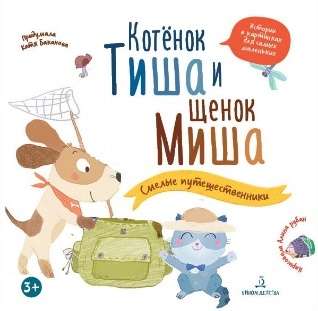 Тиша и щенок Миша. Смелые путешественники

Катя Баканова
Весёлые истории про котёнка Тишу и щенка Мишу вызывают яркие эмоции у малышей: удивление, смех, радость, интерес. Так и хочется обсудить со
взрослым каждую картинку, а потом рассказать о том, что приключилось с забавными героями самостоятельно.

На этот раз, плотно закусив хозяйским обедом, Тиша и Миша отправятся в путешествие. В лесу они покормят голодного совёнка, выручат зайчика из беды, а на лугу познакомятся с упрямым барашком и сердитыми пчёлами.

Рассказывайте вместе с малышом истории по опорным картинкам. Это не только весело, но и полезно.
Так вы разовьёте у ребёнка:
наблюдательность
логическое и творческое мышление
словарный запас
связную речь
Код: 311-0693-01Параметры: 84*108/16, 205х205,  24 стр, 4 краски
Серия «100 зачем и почему»
11
Какие бывают профессии

Елена Запесочная
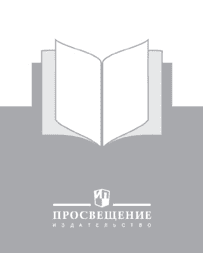 Уже в раннем возрасте дети проявляют интерес к труду взрослых и пытаются им подражать. Самое время познакомить ребят с миром профессий.

Чем занимаются учителя на каникулах? Каким должен быть хороший продавец? Почему у фермера не бывает выходных? Кто может организовать на сцене закат солнца? Об этом и многом другом узнают маленькие читатели, отправившись в далёкое путешествие вместе с любимыми героями Стёпой, Тёпой и Степанидой. 

А ещё дети найдут в этой удивительной книге виммельбух, раскраски, задания на внимание, логику, память и сообразительность, а также много тем для разговоров и творчества. 

Новые знания о самых разных профессиях вплетены в понятный, лёгкий и увлекательный сюжет и ярко проиллюстрированы. Именно так формируется интерес ребёнка к окружающему миру.

Бонус! На последнем развороте ребят ждёт маленький сюрприз: они увидят, как появилась книга про Стёпу и Степаниду.
Код: 311-0609-01Параметры: 60х90/8,  48 стр, 4 краски